“A mechanism of long life emission of meteor persistent trails”             Nagatoshi Nogami : IMO                                        Shinsuke Abe: Nihon univ.  Department                                                                       of Aerospace Engineering                                2024.21 Sep.  IMC Kutná hora
〇What is “Persistent trail”?

     It is the long life after glow of a meteor path.

     A meteor emits a light of air components’ plasma heated by
     its’ ablation shock wave. 
     The spectrum of a meteor trail often indicates considering its    
     component metals.
     Most of their life time are a few seconds at longest.    
　  
     But some glow longer time, and for a few ten minutes long.
〇Characteristics of meteor persistent trails
      Emission altitude : From 90km to 80km
　　Duration time : More than 30 seconds 
                                  Exponentially decreasing of light intensity
　　Spectrum : Molecular bands of 
                           metal oxides, sulfids, cyanide…  
          　　　　　↓
       Proposed light emission mechanism so far　　
          By any chemical reactions of atmospheric components’     
        chemical reactions or metals from meteoroids’ ones and air?   
           But,
     None of them can give any answer to the long life question!
Emission life time of meteorite trail
Life time of exited atoms and molecules from air 
　　molecules　　　　 emission reaction　　　   reaction rate　L. T. in air　
      O2(1⊿g)　      O2(1⊿g) +O2 →　2O2　　 　2E-18[cm/s]     0.1[s]
      O2(1∑+g)　　　O2(1∑+g) +N2 → O2 + N2  　2E-17                0.01
      N2(A3∑+u)　N2(A3∑+u) +O2 → N2 + O2  　4E-12              　5E-8
      O(1D)               O(1D) + O2      → O + O2     　5E-11             　4E-9
      O(1S)               O(1S)  + O2      → O  + O2    　3E-13             　5E-7
 vibrational exited molecule
　　N2*　　　　　　N2*　+ N2       → N2 + N2        1E-19
                               N2*  + CO2     → N2  + CO2    　6E-15　          0.02
      O2*                  O2*  + O2       → 2O2                1E-17             0.02

　B.M. Smirnov : Exited Atoms and Molecules (Wiley, New York, ‘87) 
 　D.J.Miller et al. : CLEO ’82, paper NFS 2 ‘82
Chemical species generated by meteoroid ablation
〇Chemical species identified by observed spectrum
　　　Metals ：Fe　Na、Mｇ、Ca、　・・・
　　　Metal oxides  ：FeO、NaO、MgO、CaO、TiO、・・・
　　　Non-metals ：O2、OH、CN、・・・

　　　They are generated as meteoroid minerals’ vapor (plasma) by high temperature ablation heat.  
　　　　→ Vaporizing behavior of metal oxides
Analysis of radiation life time factor
/ Life time of chemical reaction of gas spices are very short   
    in order of around micro- or less than milli-seconds.
     --- Aren’t they atom or molecule (ions)? 

 /  Their trail keeps its tube like shape with twisting 
    behavior by winds at upper altitude. 
     --- They don’t disperse soon like gas.
     --- Their trail look like smoke.
???
Analysis of radiation life time factor
/ Life time of chemical reaction of gas spices are very short  
    in order of around micro- or less than milli-seconds.
     --- Aren’t they atom or molecule (ions)? 

 /  Their trail keeps its tube like shape with twisting 
    behavior by winds at upper altitude. 
     --- They don’t disperse soon like gas.
     --- Their trail look like smoke.       
          They must be condensed phase, micro cluster or dust.
Condensed phase generation at meteoroid ablation
1.  Condensation , recrystallization of vapor chemical spices from the meteoroid. 
        : Nanotechnology produces sub-μm particles in vacuum  
2.  Slipping off and separation of non-melt mineral grains from meteoroid’s surface by ablation heat.
        : Loosely agglomerating grains 
            --- A kind of fractal structure  : exp.; cosmic dust   
         “Dust plasma by meteor radar echoes” by M.C.Kelly (2004)
Light emission from small solid particles
/ Is it by their black body?
       No, they cannot emit light at low tempera- 
       ture like around 300K*.
　　　 300K* : From “IR spectroscopy of persistent Leonids trains” 
                       by R.W. Russell, G.S. Rossano, M.R. Chatelain, et al., 2001            

  / Then by a kind of luminessence?
       Yes, they works at such low temperature,
       and the lower temperature the longer    
       emission lifetime.
Luminescence and fluorescence
Heat                                                                  Heat
         Electomagnetic field                                      Photon
        Sound                                                                Electron /Ion
         Mechanical force                                            Chemical reacion 
         Chemicals                                                         products

   An electron transfers from the ground state to the exited state by getting the energy from outside.    
The emission of a luminescence photon takes place when an exited electron returns to its ground state. 
Photon is one of energy emission form of to the g-state  transition.  
The heat of ablation can make electrons jump to exited states.
Materials
Condensed state and photon emission
Energy transitions involved  in the production of a) fluorescence and  b) phosphorescence.  a), b) for gas components. C.c. model for soloids.    
                           e
                                                   m                

                           g                                        E
            a)                            b)                                 g          e
The electron energy with                                                   B         C
configurational coodinate for exited
 and ground states in a insulator.
                                                                                                                D
                                                                    0                         A
                                                                            configurational coordinate
[Speaker Notes: For exicted and]
Light emission from atoms or molucules and solids
By atoms or molecules 
   Electron transition between different orbital 
   potentials in a atom/molecule.
    
   By solids
   Charge unbalanced electron transition between   
   energy potentials  of regular and defect crystal latice.
Thermoluminescence of meteoroid grains
Photon 
         Heat                                                Photon                                                              
 
                                                    
The heat of ablation can make electrons jump to exited states. 
Exited electron searches a hole, positive charged, to neutralize 
and take place the ground state.   
　⇒   Meteoroid grains are considered originally contain defects 
         in their crystal structure.
            What kind of defects?
grain
Configurational coodination model
[Speaker Notes: For exicted and]
Defects and thermoluminescence
Dangling (non bridging) oxygen bonds formed by introduction of impurities like alkali ion M+ into the SiO2 lattice, the Al-alkali center.             : O           : Si             : Si4+             : M+          :Al
+
:Si
:
O
Luminescence of a chondrule
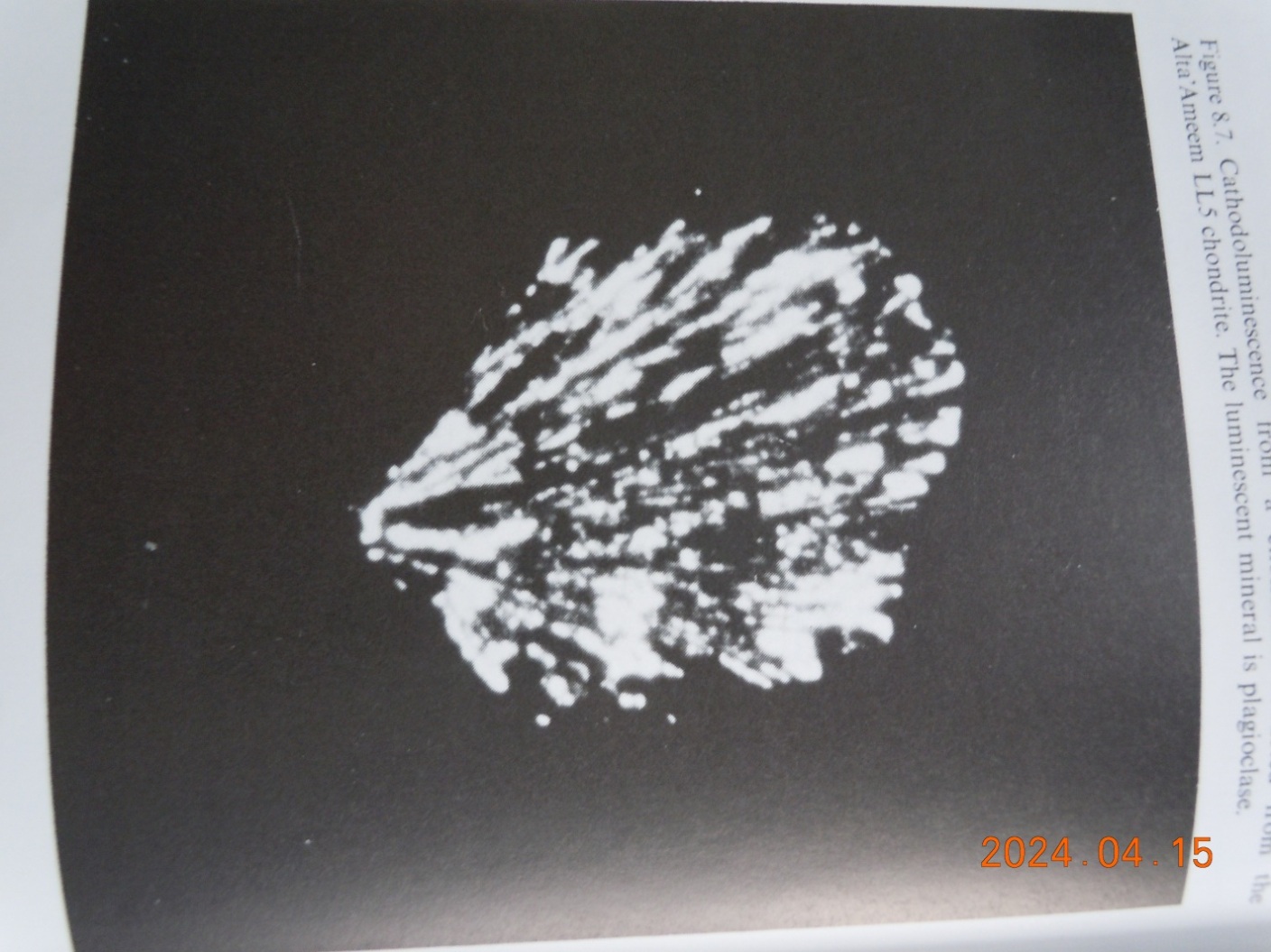 A chondrule extracted from the Alta’AmeemLL5 chondrite. The luminescent mineral is plagioclase.   Plagioclase = anorthite: Ca(Si2Al2)O8/ albite : Na(Si3Al)O8                              S. McKeever : Thermoluminescence of solids  Cambridge Univ. Press ‘85
Conclusion
We propose a long life light emission mechanism of meteor persistent trains comes from thermoluminescence of meteoroid’s dust.  
These dusts are generated by the ablation of the meteoroid’s body with appearance and movement like smoke along the meteor path. 
Thermoluminescence of (solid) insulator can explain long life light emission, much more than a few minutes, and at lower temperature emission.
Their light emission takes interaction between localized electron and lattice defect in the dust crystal.